Agrément en tant qu’IES
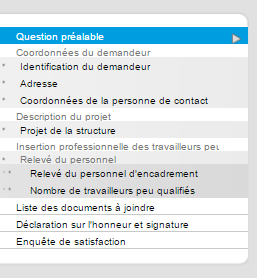 Agrément en tant qu’IES
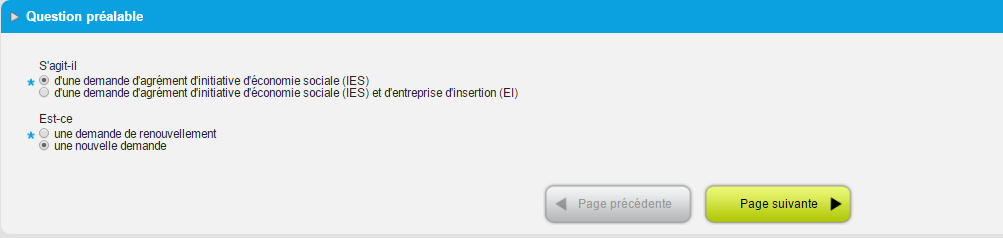 Agrément en tant qu’IES
Agrément en tant qu’IES
Agrément en tant qu’IES
Agrément en tant qu’IES
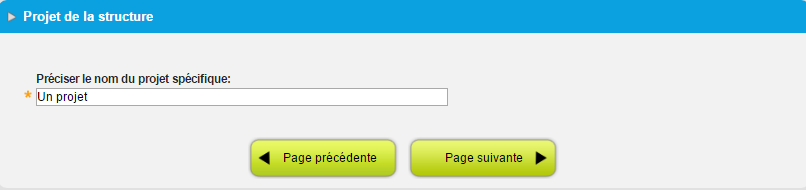 Agrément en tant qu’IES
Agrément en tant qu’IES
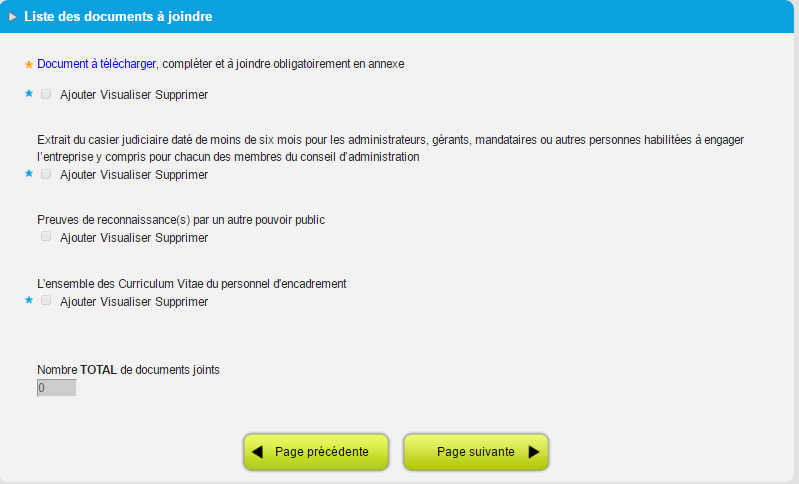 Agrément en tant qu’IES
Agrément en tant qu’IES
Agrément en tant qu’IES
Agrément en tant qu’IES
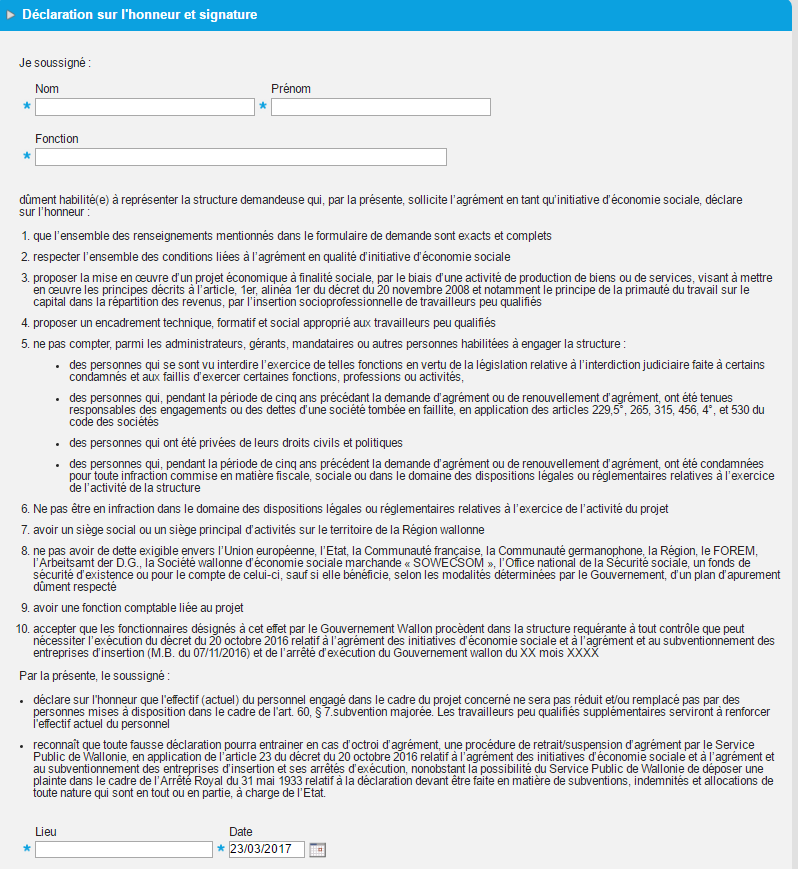